Пожарная сигнализация vs охранная сигнализация
Васильев Виктор Леонидович, член ЭС при УФАС по РБ.
Согласно ФЗ-69 «О пожарной безопасности", ФЗ-123 «Технический регламент о требованиях пожарной безопасности» и Приказу МЧС РФ от 31 марта 2011 г. N 156 "Об утверждении Порядка тушения пожаров подразделениями пожарной охраны", сигнал от пожарной сигнализации должен выводится на пульт диспетчера пожарной охраны
Пожарная сигнализация
1. Сигнал о пожаре принимается только диспетчером пожарного подразделения.
2. Сигнал передается в автоматическом режиме без участия человека.
3. Осуществление передачи сигнала от объекта на пульт диспетчерской службы должно быть бесплатным (т. е. без какой либо оплаты).
Пожарная сигнализация
Постановление правительства от 25 апреля 2012 года №390
"О противопожарном режиме"
63. Руководитель организации обеспечивает ……..проведение регламентных работ по техническому обслуживанию и планово-предупредительному ремонту систем противопожарной защиты зданий и сооружений (автоматических установок пожарной сигнализации и пожаротушения, систем противодымной защиты, систем оповещения людей о пожаре и управления эвакуацией).
Пожарная сигнализация
Постановление Правительства РФ от 30.12.2011 N 1225
"О лицензировании деятельности по монтажу, техническому обслуживанию и ремонту средств обеспечения пожарной безопасности зданий и сооружений"
Федеральный закон Российской Федерации от 4 мая 2011 г. N 99-ФЗ "О лицензировании отдельных видов деятельности"
Пожарная сигнализация
МИНИСТЕРСТВО ВНУТРЕННИХ ДЕЛ РОССИЙСКОЙ ФЕДЕРАЦИИ

ПРИКАЗ
от 16 июня 2011 г. N 677

ОБ УТВЕРЖДЕНИИ ПОЛОЖЕНИЯ О ГЛАВНОМ УПРАВЛЕНИИ ВНЕВЕДОМСТВЕННОЙ
ОХРАНЫ МИНИСТЕРСТВА ВНУТРЕННИХ ДЕЛ РОССИЙСКОЙ ФЕДЕРАЦИИ


Главное управление выполняет функции головного подразделения Министерства, в области организации охраны имущества и объектов на договорной основе
Охранная сигнализация
ПРАВИТЕЛЬСТВО РОССИЙСКОЙ ФЕДЕРАЦИИ
РАСПОРЯЖЕНИЕ
от 2 ноября 2009 года N 1629-р
[Об утверждении перечня объектов, подлежащих обязательной охране полицией]
(с изменениями на 2 ноября 2015 года)
Охранная сигнализация
Закон РФ от 11.03.1992 N 2487-1
(ред. от 13.07.2015)
"О частной детективной и охранной деятельности в Российской Федерации"
Статья 3. Виды охранных и сыскных услуг
В целях охраны разрешается предоставление следующих видов услуг:
3) охрана объектов и (или) имущества на объектах с осуществлением работ по проектированию, монтажу и эксплуатационному обслуживанию технических средств охраны, перечень видов которых устанавливается Правительством Российской Федерации, и (или) с принятием соответствующих мер реагирования на их сигнальную информацию;
Охранная сигнализация
Пожарная сигнализация – МСЧ Росии
Охранная сигнализация – МВД Росии, ЧОО.
Ведомства по законодательству
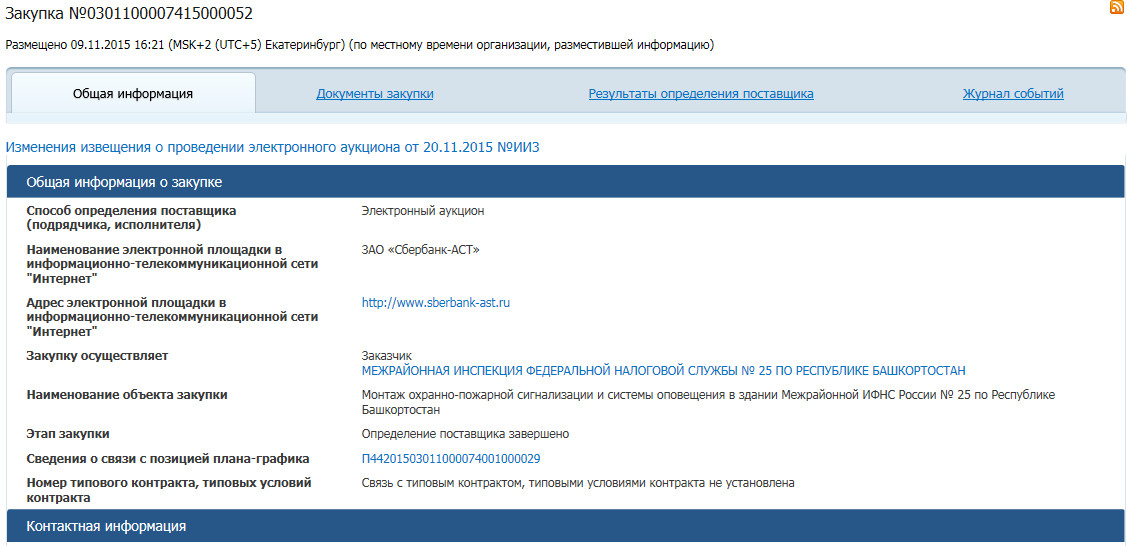 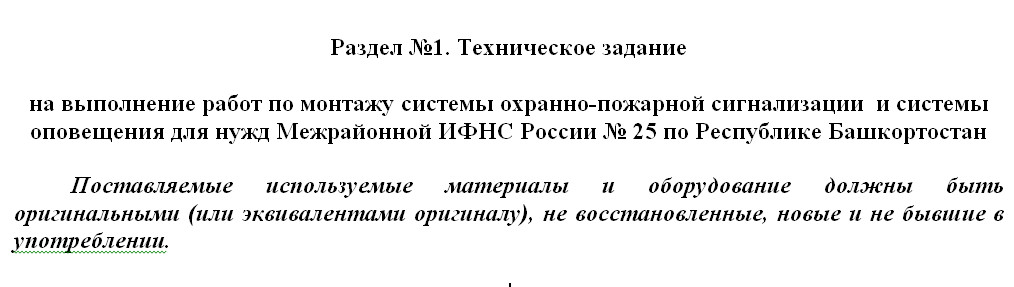 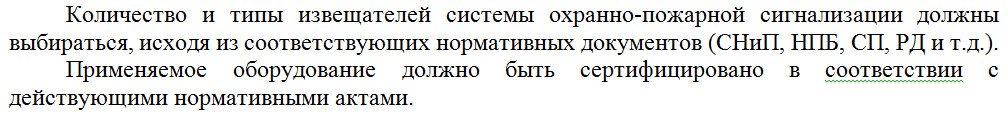 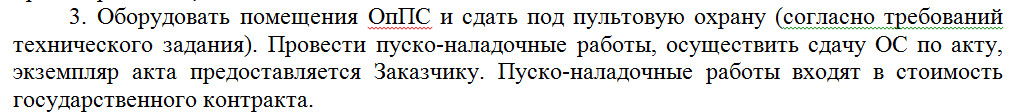 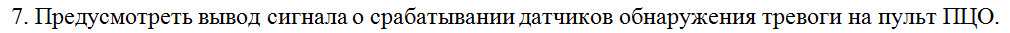 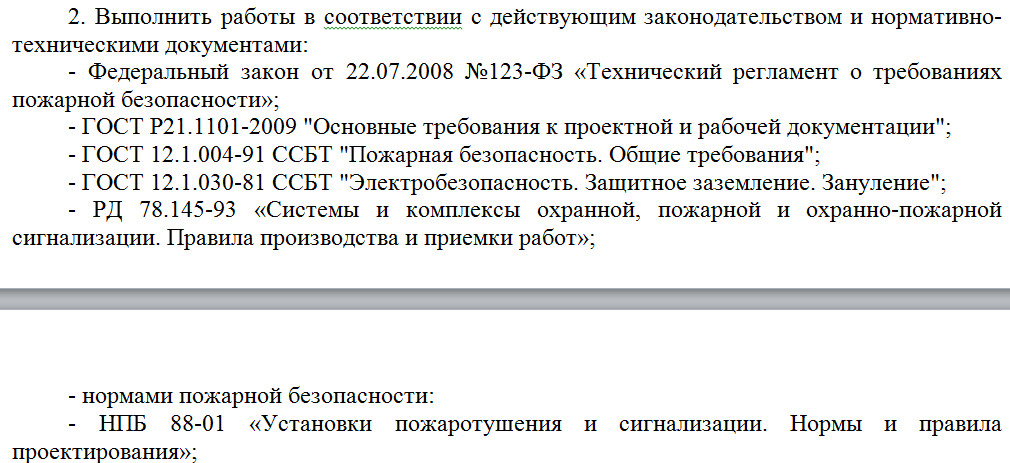 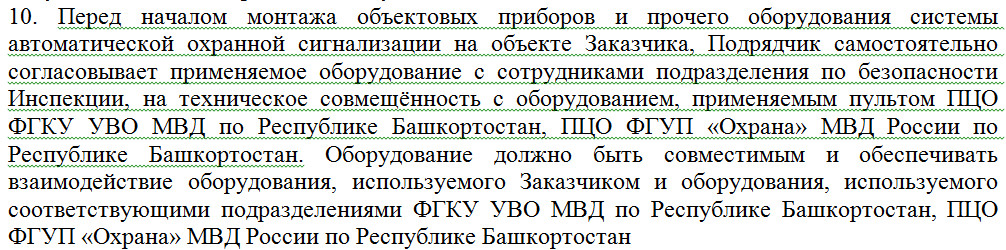 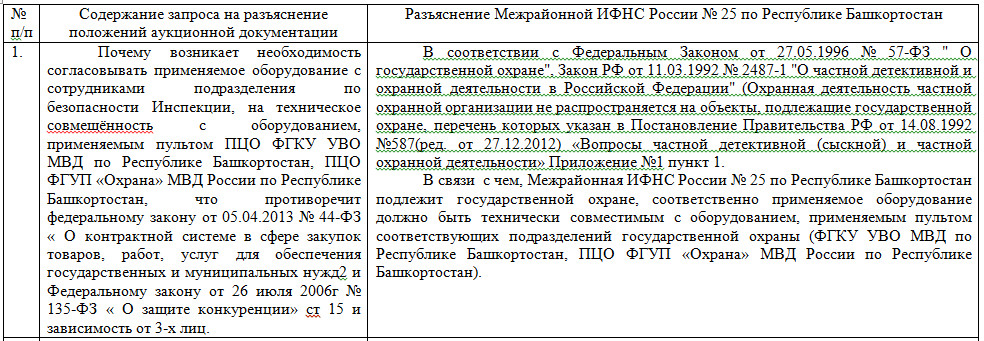 Договором на пультовую охрану ОВО (ФГУП «Охрана») предусматривается оплата за :1. Техническое обслуживание технических средств охранной и охранно-пожарной сигнализации.2. Пультовая охрана охранной и охранно-пожарной сигнализации
Спасибо за внимание